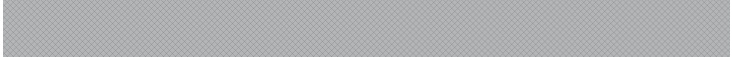 100 NEEDIEST CASES 
2022 PROGRAM YEAR
AGENDA
Welcome 
Overview of 100 Neediest Cases
Roles, Responsibilities and Program Changes
100 Neediest Cases Web Portal
Entering and Managing Cases
Checks, Adoptions, and Donations
Key Dates and Contacts
SPONSORS OF 100 NC CAMPAIGN
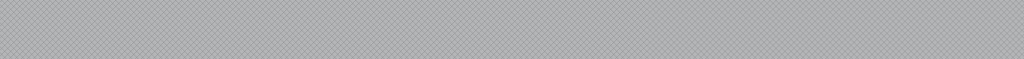 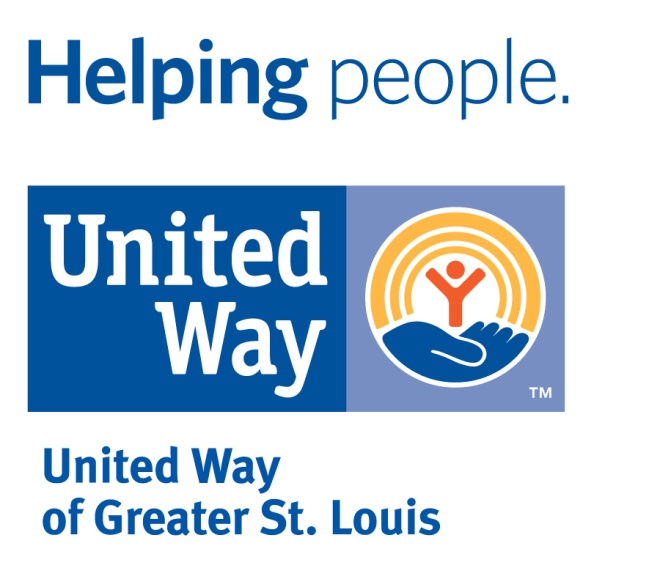 +
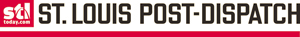 =
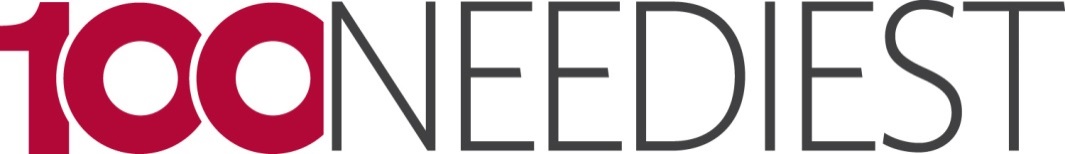 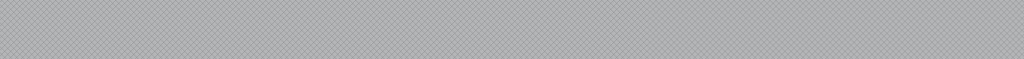 Partnering to Provide Help and Support
AGENCIES
CLIENTS
Identify eligible cases
Enter cases and stories into the database
Serve as liaison between clients and donors
Register for program via partner agency
Receive funding
Receive additional items if “adopted”
100 Neediest
Cases
Link donors to 
agencies/cases
Manage allocations
Manage database
Assist with program administration
Provide monetary donations
Adopt cases
Provide donated  gift items
VOLUNTEERS
DONORS
100 Neediest Cases – Partnering Agencies
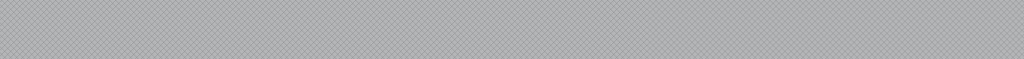 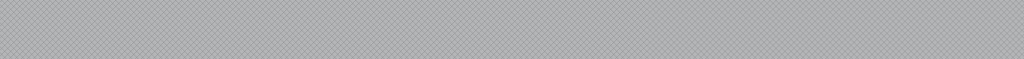 Roles and Responsibilities
Meet Partnership Requirements:
Submit MOU and Agency Profile
Confirm Agency Contacts and Information
(Primary, Secondary and Financial Contacts)
Confirm Agency Website Administrator(s) and Users 

Adhere to Eligibility Requirements for Case Submission 
100NC Intake Form and Eligibility Criteria 

Adhere to 100 Neediest Cases Program Policies
Compliance with Client Case File Audits upon request 
Reduce Unwarranted Program Costs

Designate Agency Staff Person(s) to: 
Respond to inquiries from clients, donors, and 100NC volunteers
Receive donated items from donors and deliver donations to families 

Be Ambassadors for 100 Neediest Cases Program
Program and Policies
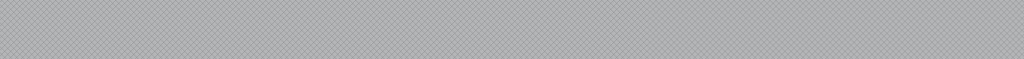 Purpose of Program Requirements:
Maximize the impact for clients/families 
Focus assistance on more high need client cases
Remain flexible as program adapts to meet agency, client and donor needs due to COVID-19

Submission ONLY of Level 1 and Level 2 Cases
Compelling Case stories
Documentation of unmet need for cases

No 5-Year Rule. Clients can participate each year they qualify.

Enter eligible cases into 100 NC Database (verify and maintain documentation)
Proof of Social Security Number	
Proof of Residential Address (1 check per household address; lives within service area)
Proof Client Income Meets 125% of the Federal Poverty Guidelines

Client Case File Audits (upon request, and due to COVID-19, might be done virtually)

Reduce Unwarranted Program Costs (accuracy of client data and client follow-up)
All Staff Contact Information Is Accurate for Donations and Adoptions
Program and Policy Changes
Levels for Cases
Program and Policy Changes
Agencies assign Case Level to all eligible cases – Consider your capacity to manage cases

Basic information is required for both case levels (i.e., names, demographics, expenses, and needs)
Verify Information
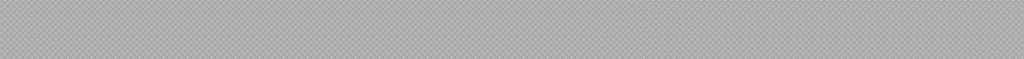 Proof of Eligibility
Documented Unmet Need
Proof of Social Security Number

Proof of Residential Address

Proof of Income

Proof Client Meets 125% of the Federal Poverty Guidelines
Disconnection notices for utilities
Medical bills, prescription bills, medical diagnosis, note from Doctor
30+ days late on rent; Eviction Notice
Unemployment check; Notification from employer of status change at work
Copies of School fees/expenses/bills
Order of Protection; Report of domestic violence
Copy of police/fire report if victim of crime, home fire or disaster
Car repair bills
Documents indicating change in Marital Status/Living Situation
Social Security/Disability letter
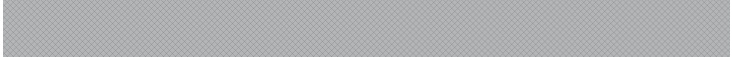 100 NEEDIEST CASES
WEB-BASED 
REPORTING SYSTEM

 Go to   www.helpingpeople.org

Agency HQ
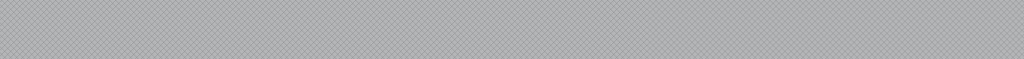 100 Neediest Cases Website
Live Demo
(Adding a case)
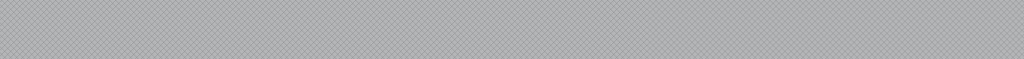 STORY-WRITING RULES TO LIVE BY
Stories should have a beginning, middle and end
Longer is not necessarily better
You want donors to empathize with the Client
Donors must be able to understand the story
Check for correct spelling and accuracy of information entered
Demographic info listed in case must agree with info written in story 
     (for example, if 4 family names are listed in case, do not talk about 6 family members in story box)        
No last names in STORY box or list of family members’ names. 
Include suggestions for gift donations– make it easy for adopters
Do not mention luxury items or brand names
Everything (story, family, income) must be entered and saved successfully – Case Status: Must be COMPLETE

If guidelines are not followed - we reserve the right to change case story levels
Level 1 Stories That Need Improvement
How could these Level 1 stories be improved

I really need your help with providing gifts for my four kids because I lost my job.  I have not been able to find another job yet. My family and I live with my sister. It is crowded. 

Mr. R is a single father who is unemployed and trying to make sure his daughters know they have father by buying them the things they say they need – clothes, shoes, etc.  I think making sure that my girls get the proper schooling is important so they won’t have to go through the problems that I have.

Ms. G has COPD. She also has a bad knee and is recovering from COVID.  She will be thankful for what you give her.
Well-Written Level 1 Stories
Remember, Level 1 stories don’t have to be perfect; they just have to tell the clients’ story in simple, understandable language.

Ms. M is a 61 year old disabled senior who lives alone and has breast cancer. She is on a fixed income and is in need of financial help for some medical supplies to help with her condition. She is also in need of post-mastectomy bras, which insurance will not pay for. Also, she is asking for assistance in paying for transportation to and from her medical appointments and medications. Ms. M would greatly appreciate any help this holiday season.  


Ms. C experienced what no parent should ever have to when she lost her son to substance misuse. Ms. C was the legal guardian for her seven grandchildren prior to his death, and she continues to look after them today. Ms. C’s grandchildren are her world and she advocates for them tirelessly. Ms. C is still coping with her son’s passing, and she consistently receives the care she needs to manage her grief. Additionally, Ms. C’s physical health has prevented her from working for several years now. Living on a fixed income and survivor benefits, Ms. C struggles to keep up with her utility bills and meet the basic needs for her grandchildren. Ms. C and her family will be grateful for assistance this holiday season.
Well-Written Level 1 Stories
Remember, tell the clients’ story in simple, understandable language.

Ms. A, a single mother of four girls (ages 2, 4, 10, & 12), has suffered several major losses over the last couple of years, including the death of her partner and the father of her children.  Additionally, she lost her job when her workplace caught on fire, putting her out of work for months, and when the establishment reopened after the start of the Covid-19 pandemic, she was laid off as her employer needed fewer workers.  Then, Ms. A and her children were evicted from their home this past summer, leaving them homeless.  She would greatly appreciate any help with utilities, a security deposit, furniture, clothing,  food, and age appropriate toys.
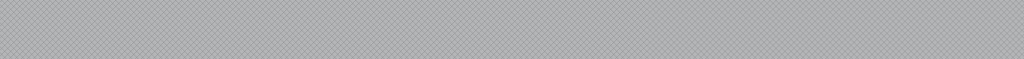 Agency Do’s and Don’ts
Do’s
Don’ts
Do not create multiple cases for one household (1 check per household address)

Do not enter more Level 1 cases than you can handle (inquiries, phone calls, delivery arrangements; space for donations, etc.)

Do not make checks payable to a child; consider who is to be named as the payee

Do not have clients call 100 NC or     2-1-1 with questions

Agency employees cannot be recipients at their employer
Agencies are responsible for assigning case level and for entering all case stories and information

Do spell client names correctly so that names are correct on checks

Do communicate with clients -Agencies are responsible for all communication with clients 

Do make sure numbers and names in family match case stories

Do treat Adopters with respect – Adopters are donors to your agency
Agencies are responsible for the program’s integrity
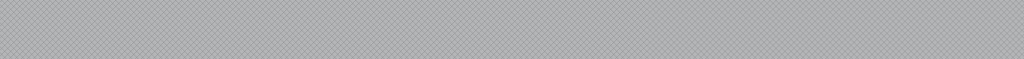 100 Neediest Cases Reports
Live Demo
(Reports)
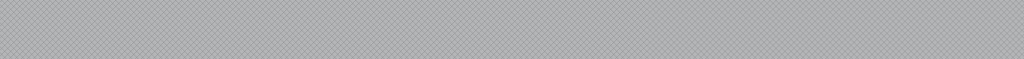 KEY DATES FOR 100 NEEDIEST CASES - 2022
July 2022		100 NC Partner Agency Training
July 22, 2020		Website Opens – Begin Entering Case Stories
September 18, 2020	Website Closes – No Longer Able to Enter Case Stories
Sep 21 – Oct 12, 2020	Screening of Cases for St. Louis Post Dispatch
Mid October 2020	Selection of Top 100 NC Stories for Post Dispatch
Mid November  2020	Printing  of 100 NC Stories in Post Dispatch Begins
December 9 & 10, 2020	100 NC Checks Pick-Up (1st Cut for Allocations)
January  2020 (3rd week)	100 NC Checks Pick-Up (2nd  Cut for Designations)
March  2020		100 NC Checks Pick-Up (3rd Cut for Late Designations)

DATES SUBJECT TO CHANGE - You will be notified accordingly
100 Neediest Cases Staff Contact
(When emailing, please copy all three)
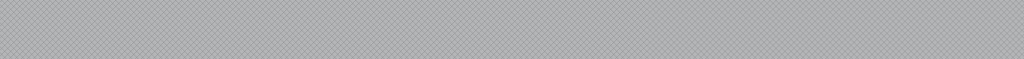 Becky White
becky.white@stl.unitedway.org
314-242-1881
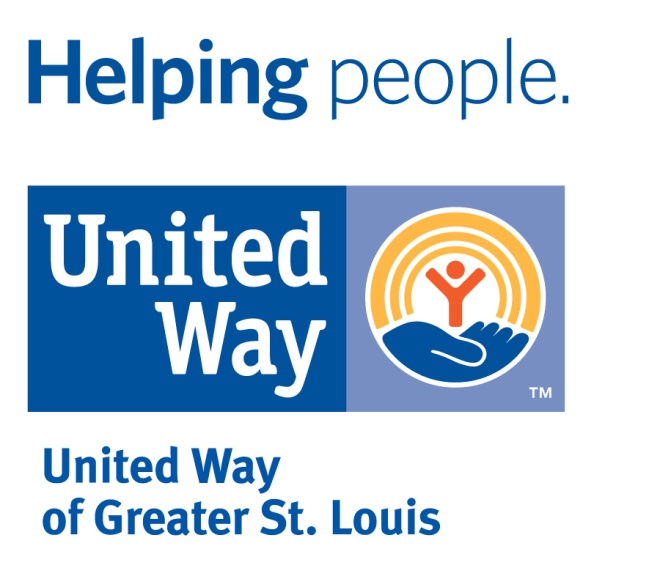 Judy Sparks
judy.sparks@stl.unitedway.org
314-539-4020
Cathy Vaisvil
cathy.vaisvil@stl.unitedway.org
314-242-1885
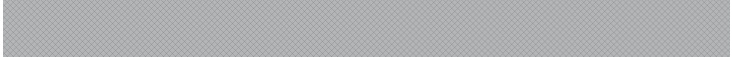 THANK YOU!